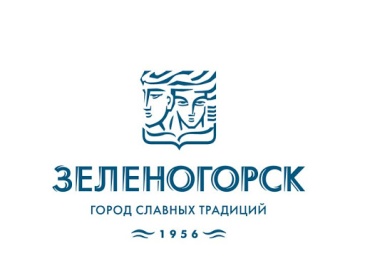 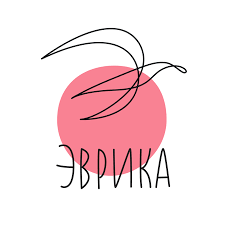 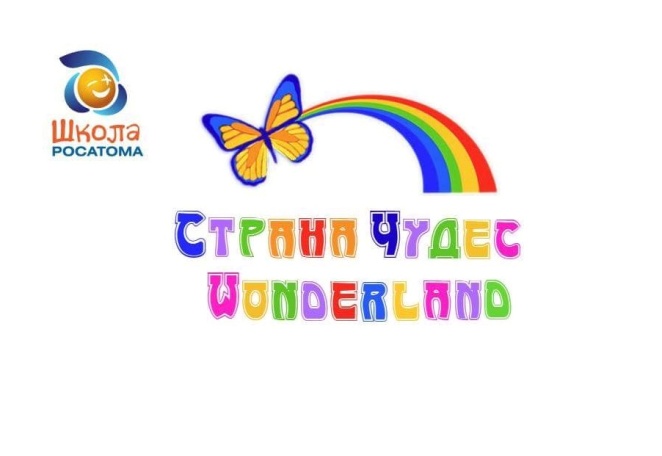 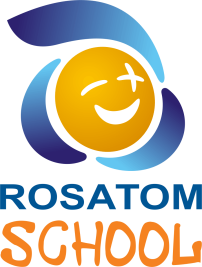 Тема стажировки: «Пять волшебных монеток, тайно спрятанных в Поле чудес режиссера, или как упаковать когнитивные задачки пяти образовательных областей в пространство режиссерской игры»
Развитие способностей дошкольникасредствами режиссерской игры
«Воображаемая ситуация имеет место там,
 где есть расхождение наглядного поля и поля смыслового» 
(Л.С. Выготской).
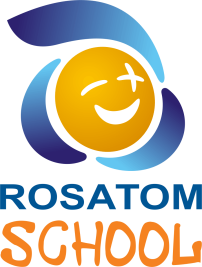 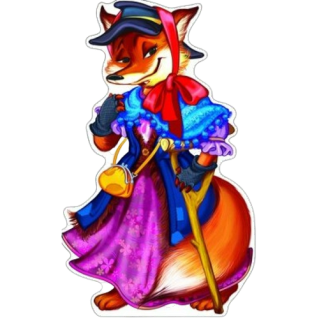 ИСТОКИ РЕЖИССЕРСКОЙ ИГРЫ
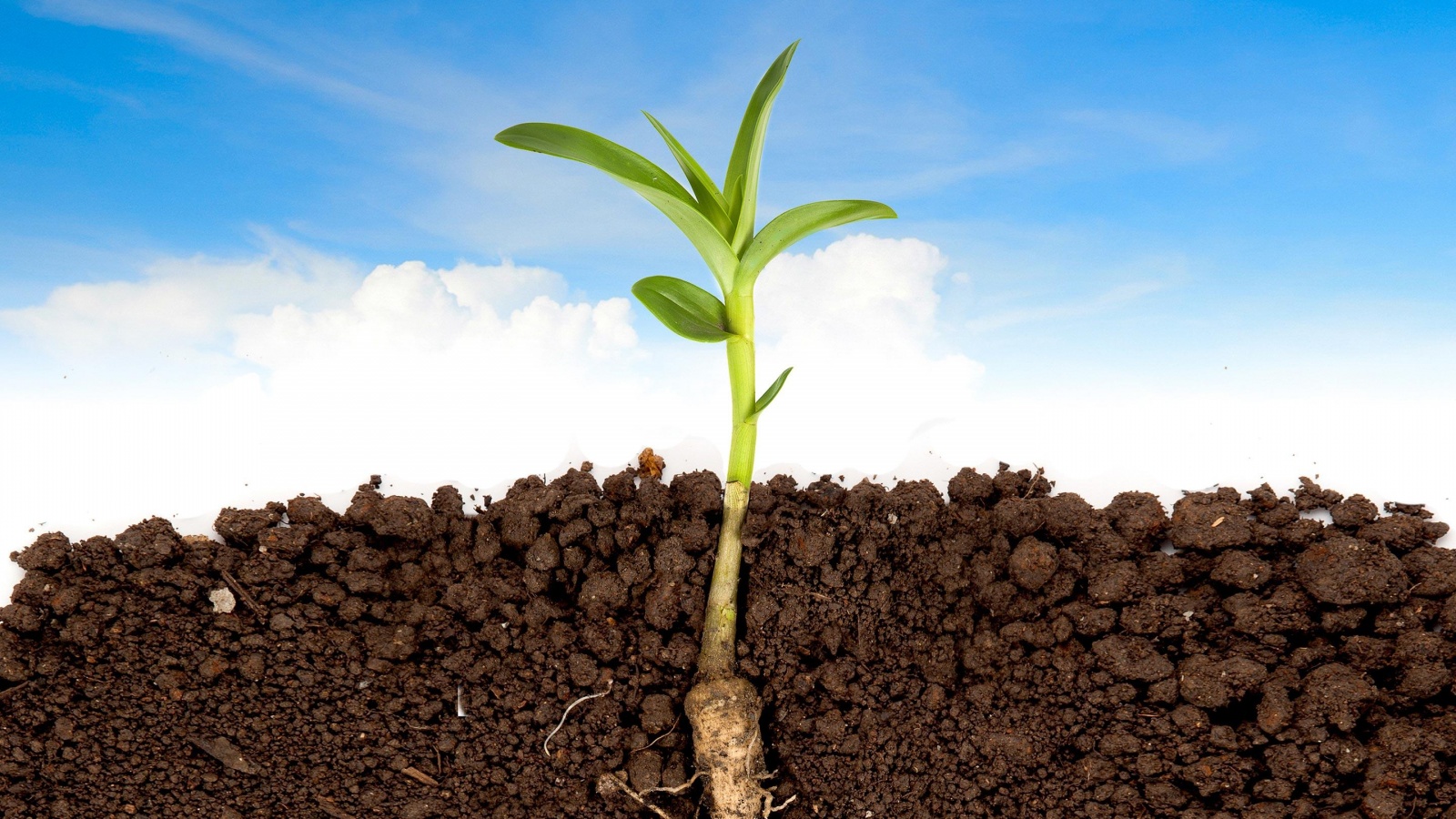 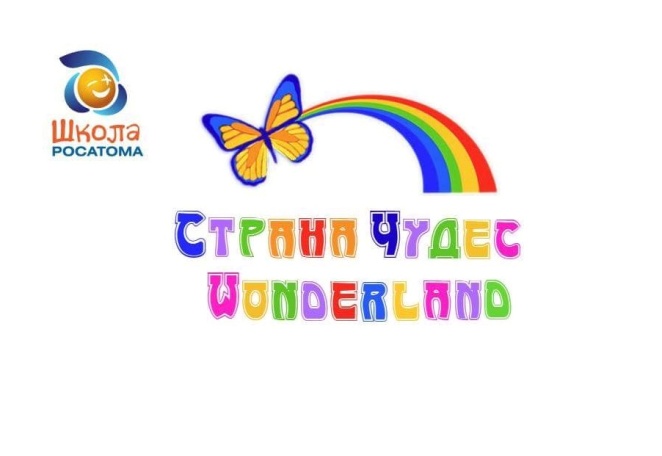 Режиссерская игра
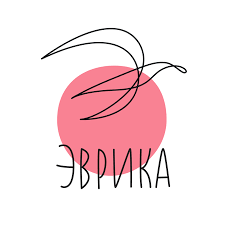 Предметно-манипулятивная деятельность
ИННОВАЦИОННОСТЬ СОВРЕМЕННОЙ 
КЛАССИФИКАЦИИ ИГРЫ (Е.Е.КРАВЦОВОЙ)
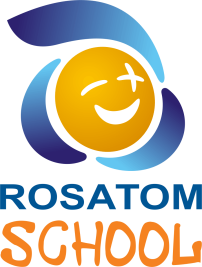 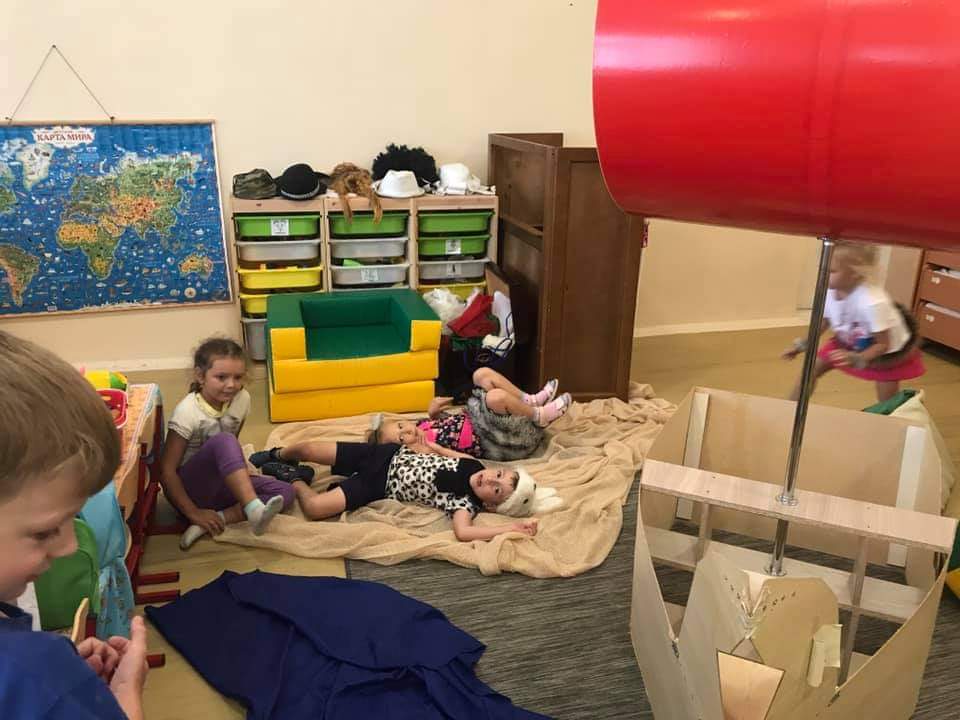 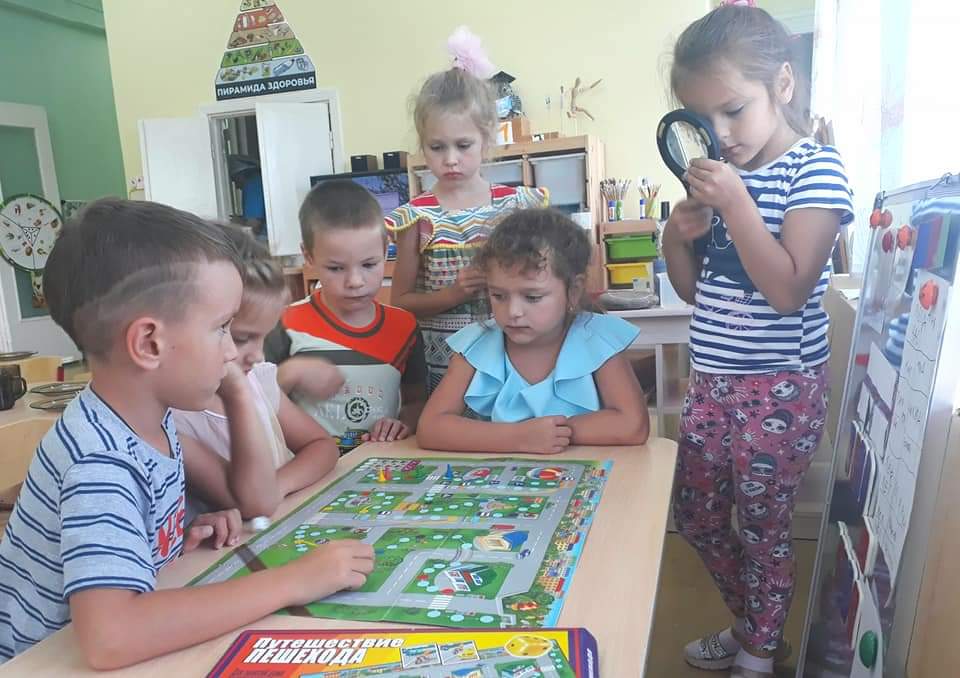 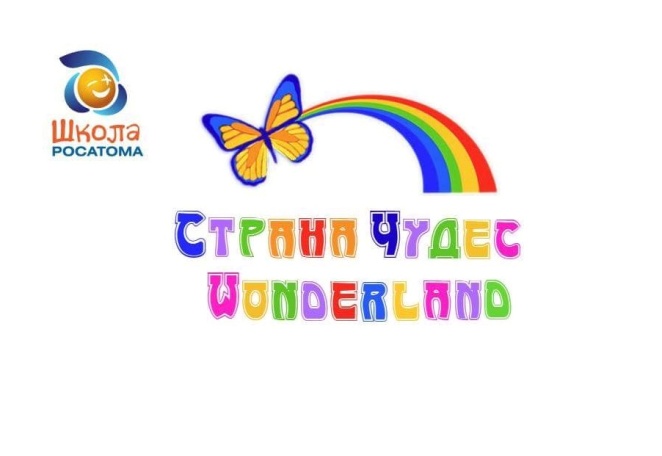 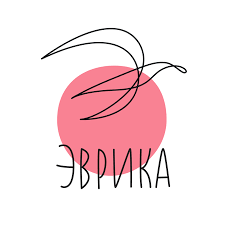 Игра с правилами (6-7 лет)
Сюжетно-ролевая игра 
(5-6 лет)
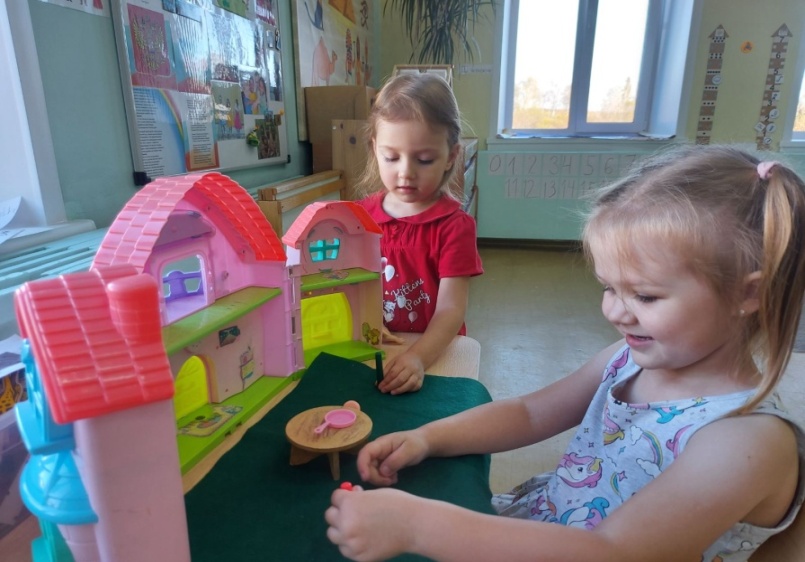 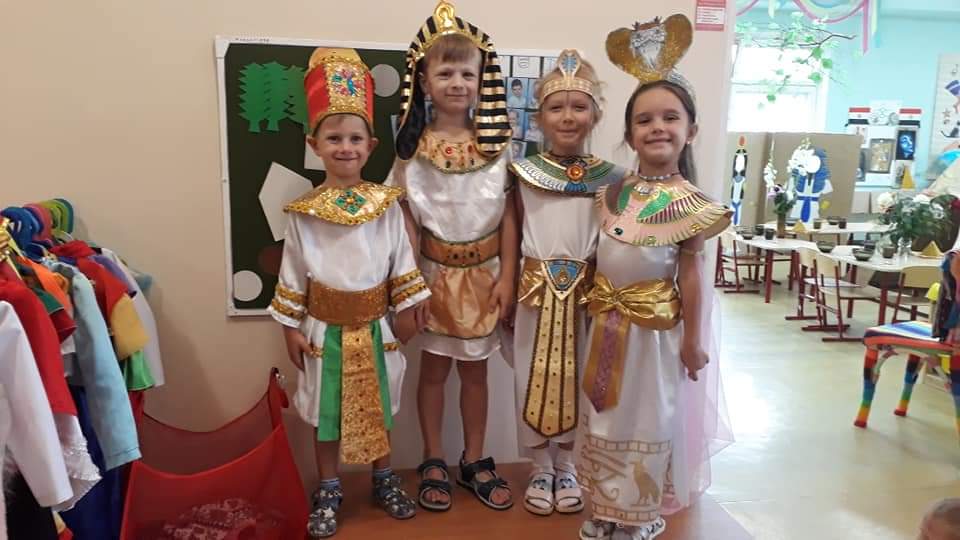 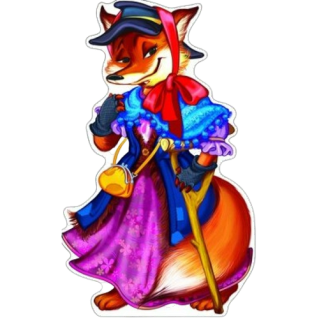 Режиссерская игра (3-4 лет)
Образная игра (4-5 лет)
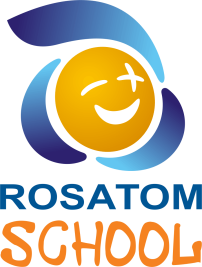 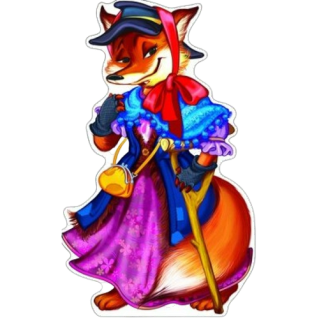 ЧТО ЖЕ ТАКОЕ РЕЖИССЕРСКАЯ ИГРА?
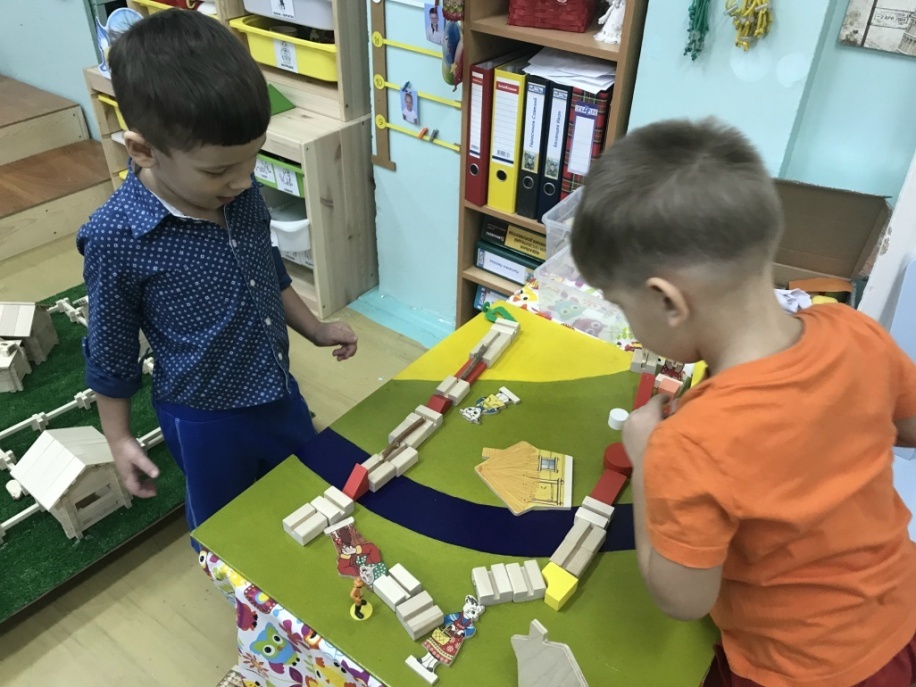 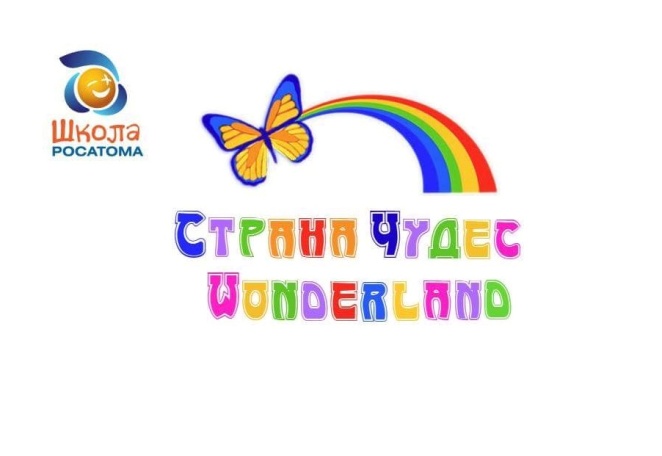 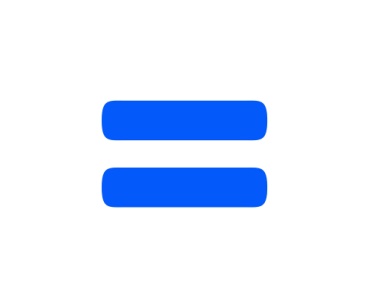 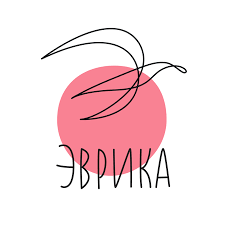 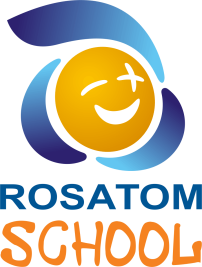 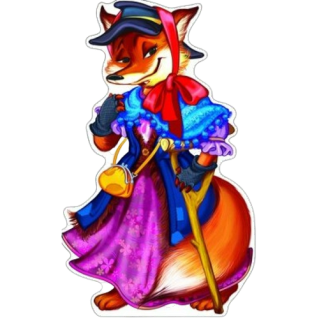 ДЕЙСТВИЯ РЕБЕНКА
Cоздает сюжет-сценарий
Придумывает, чем что будет
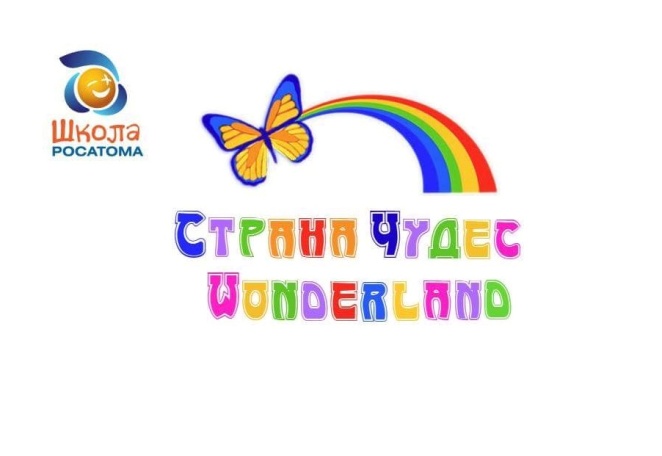 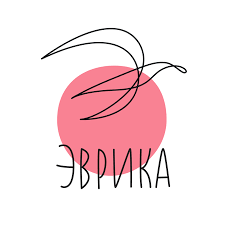 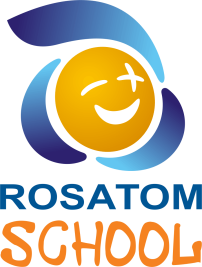 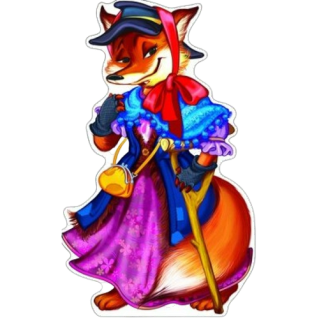 ДЕЙСТВИЯ РЕБЕНКА
Придумывает мизансцены
Исполняет все роли
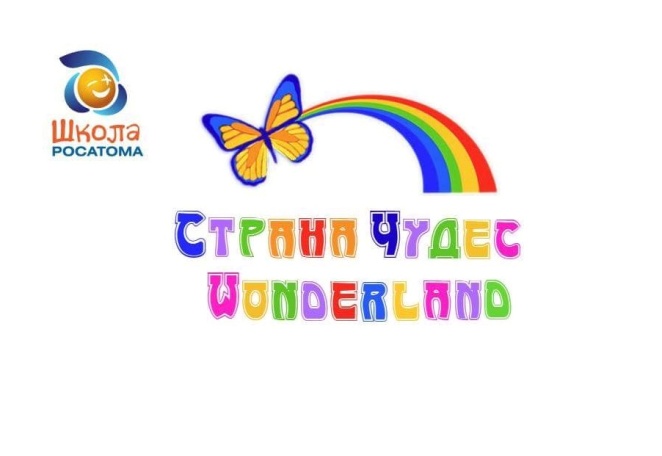 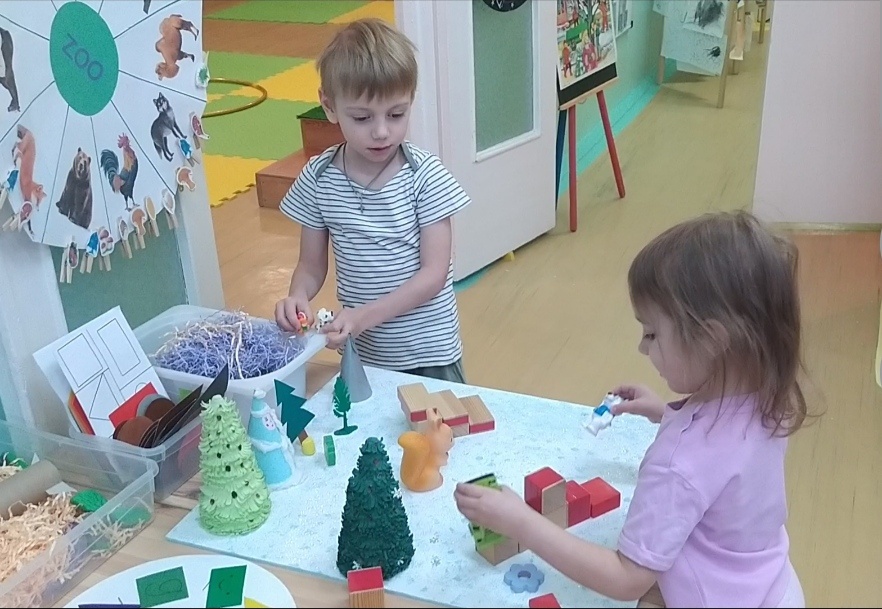 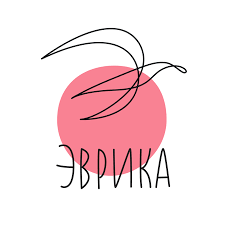 УСЛОВИЯ ДЛЯ ЗАРОЖДЕНИЯ И РАЗВИТИЯ РЕЖИССЕРСКОЙ ИГРЫ
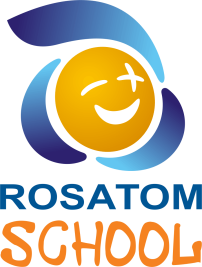 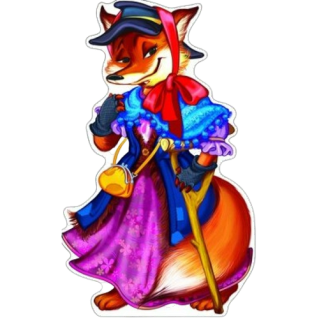 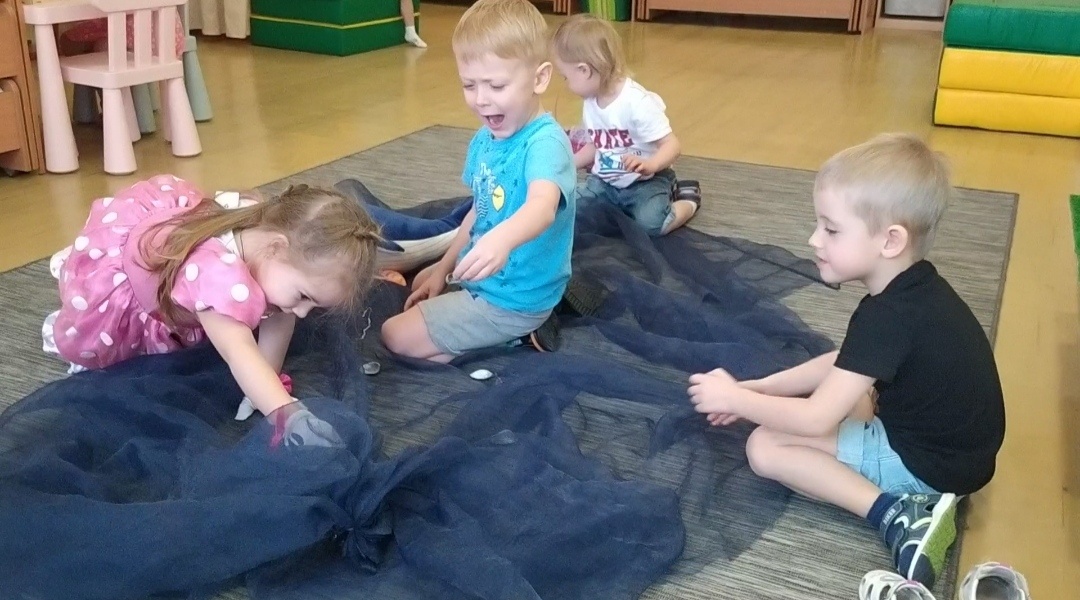 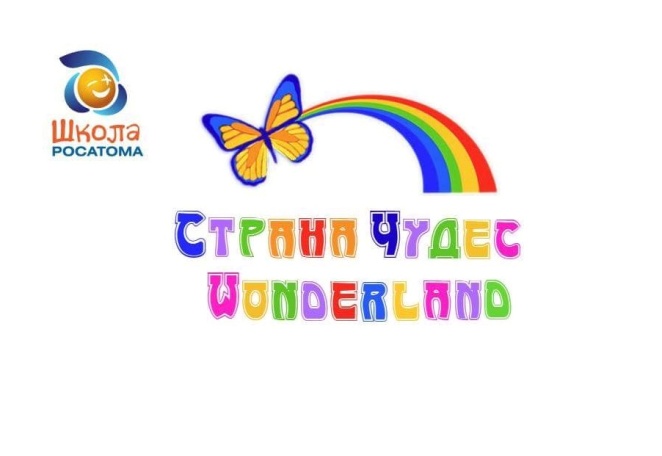 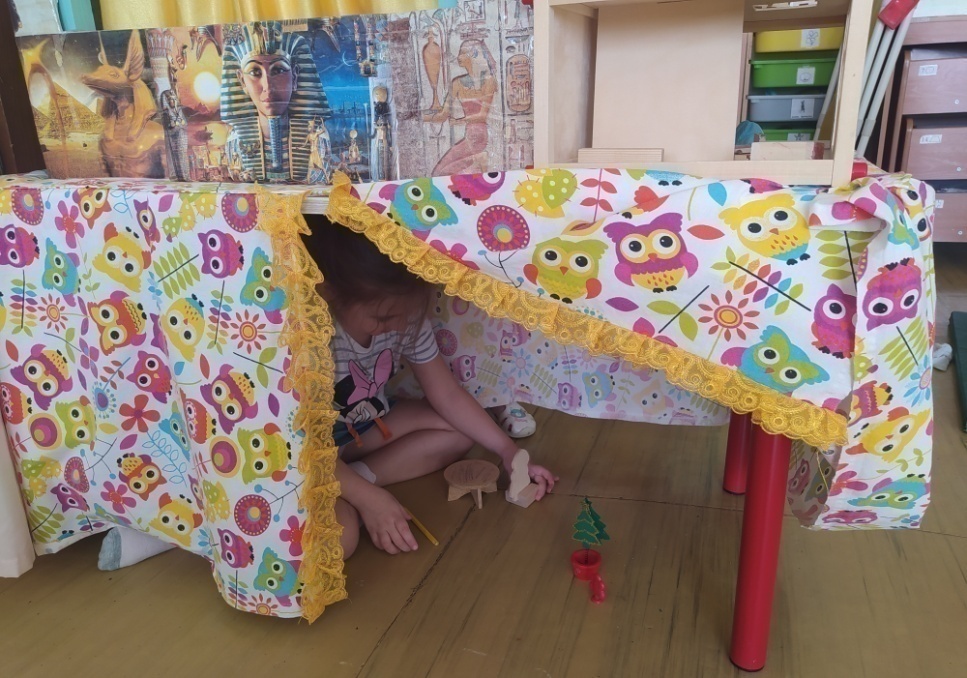 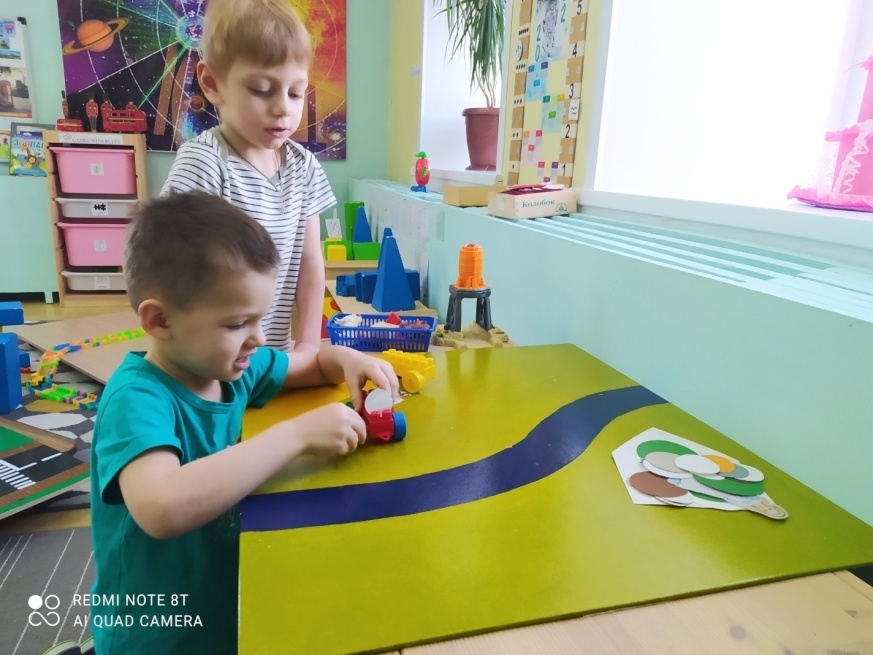 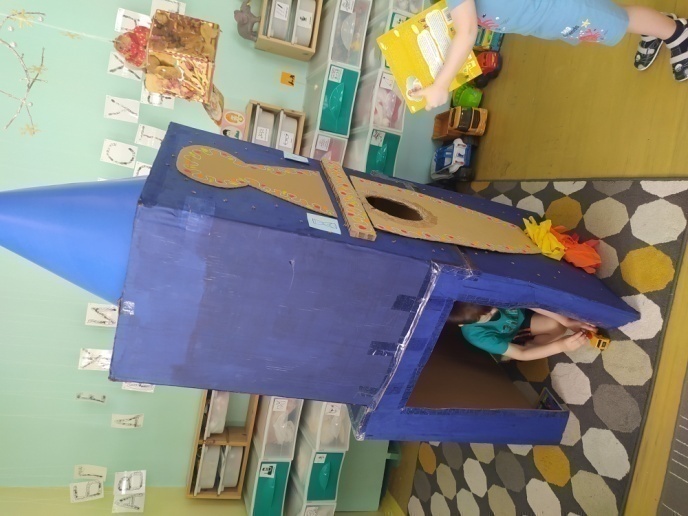 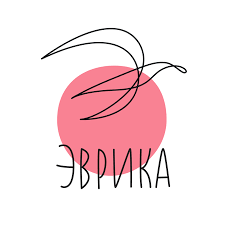 УСЛОВИЯ ДЛЯ ЗАРОЖДЕНИЯ И РАЗВИТИЯ РЕЖИССЕРСКОЙ ИГРЫ
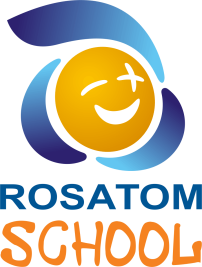 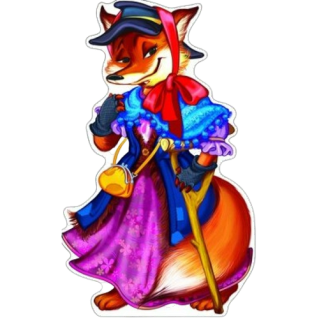 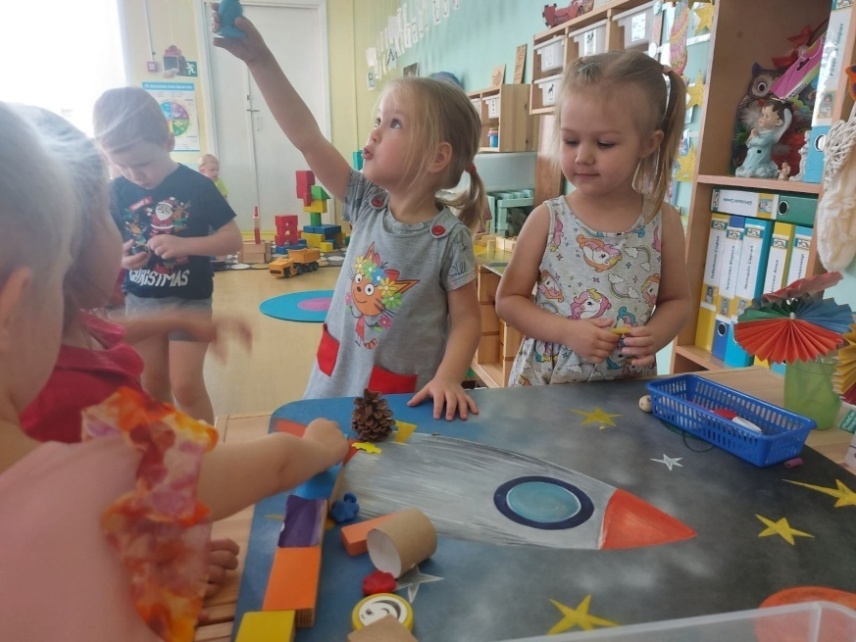 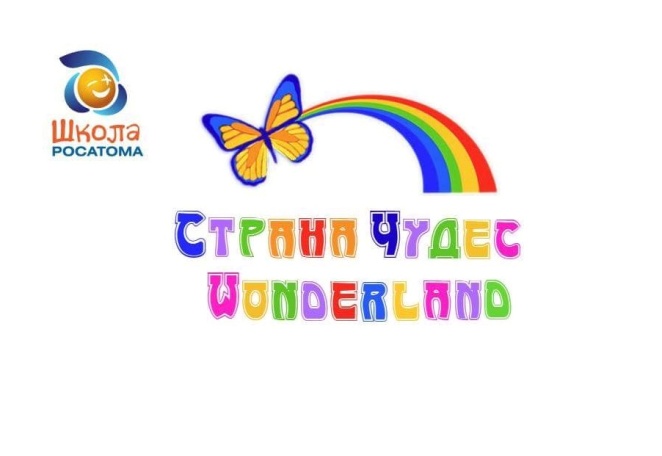 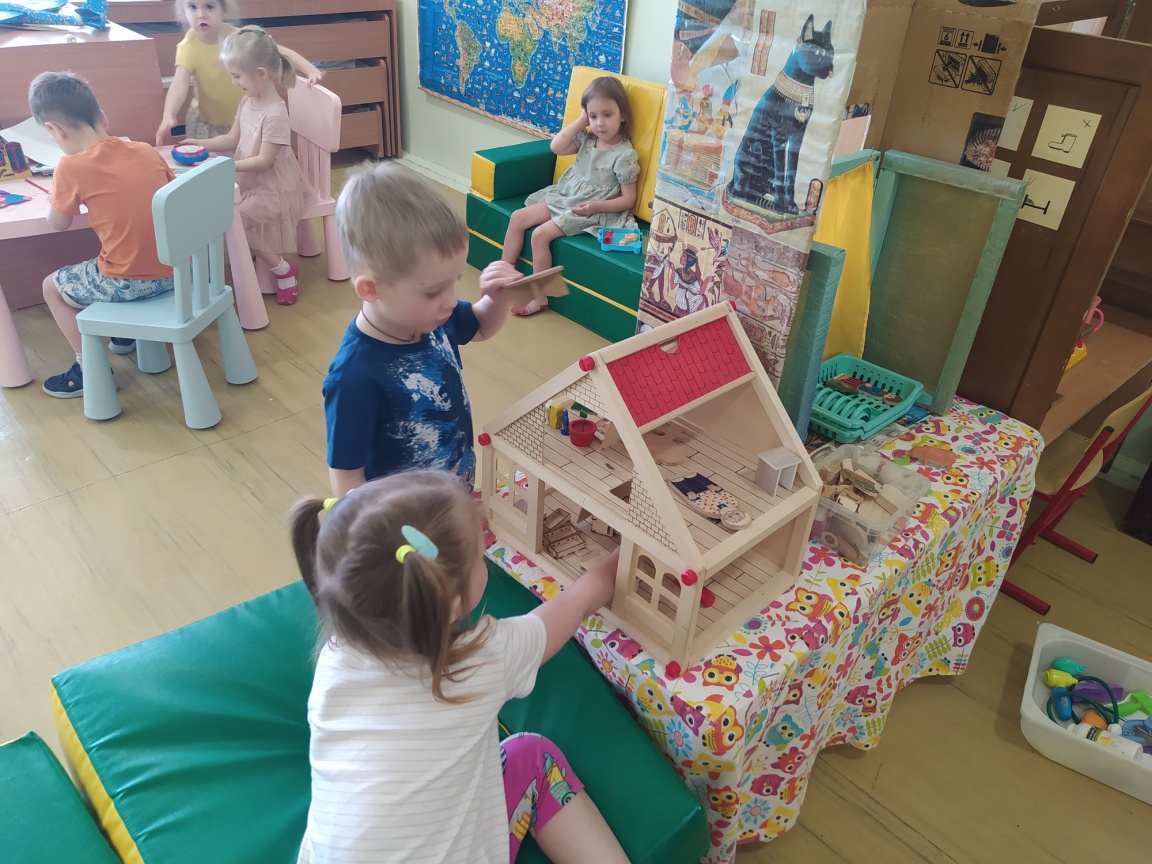 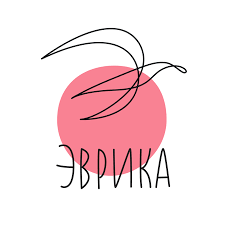 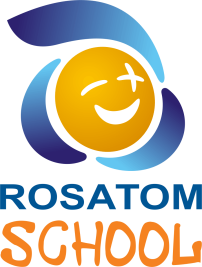 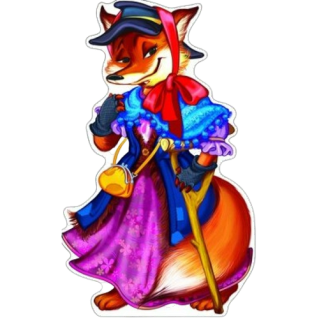 ПОЗИЦИЯ ВЗРОСЛОГО В ИГРОВОЙ ДЕЯТЕЛЬНОСТИ
НАБЛЮДАТЕЛЬ
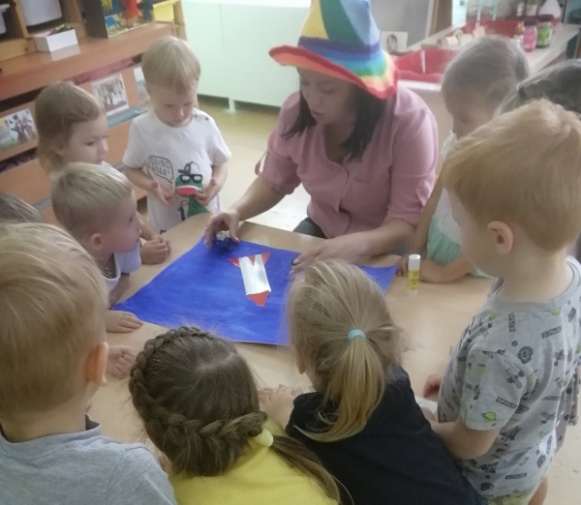 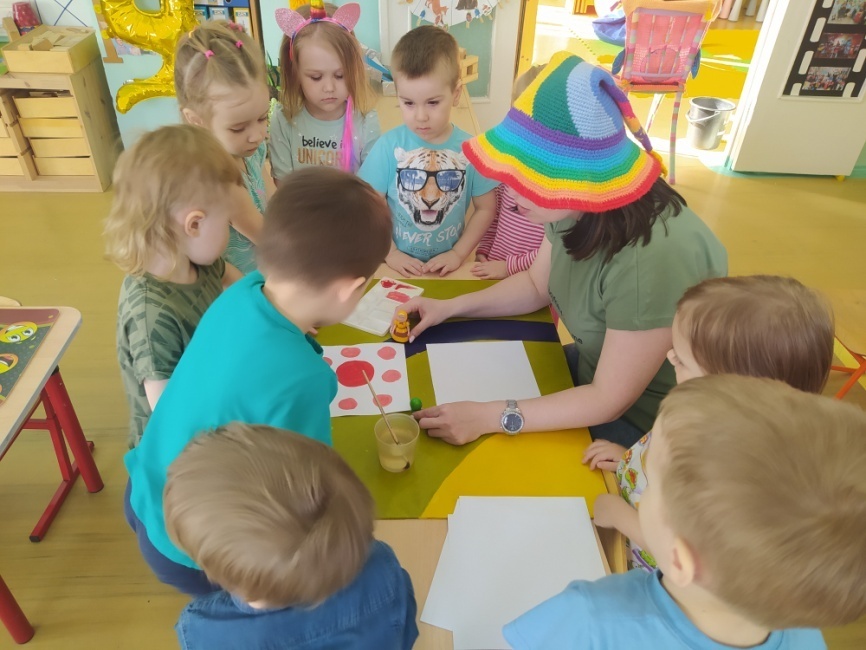 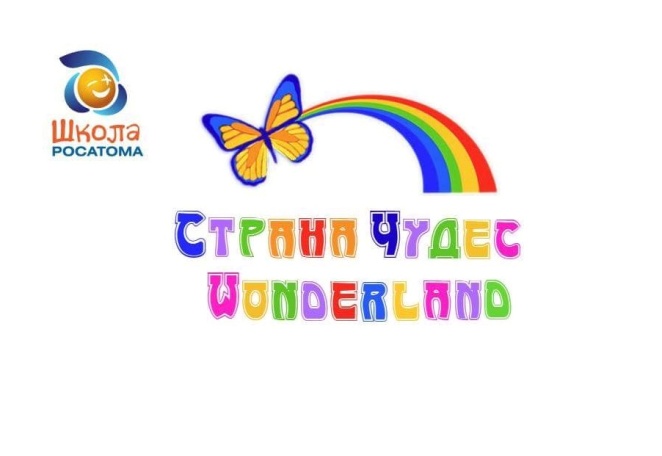 ФАСИЛИТАТОР
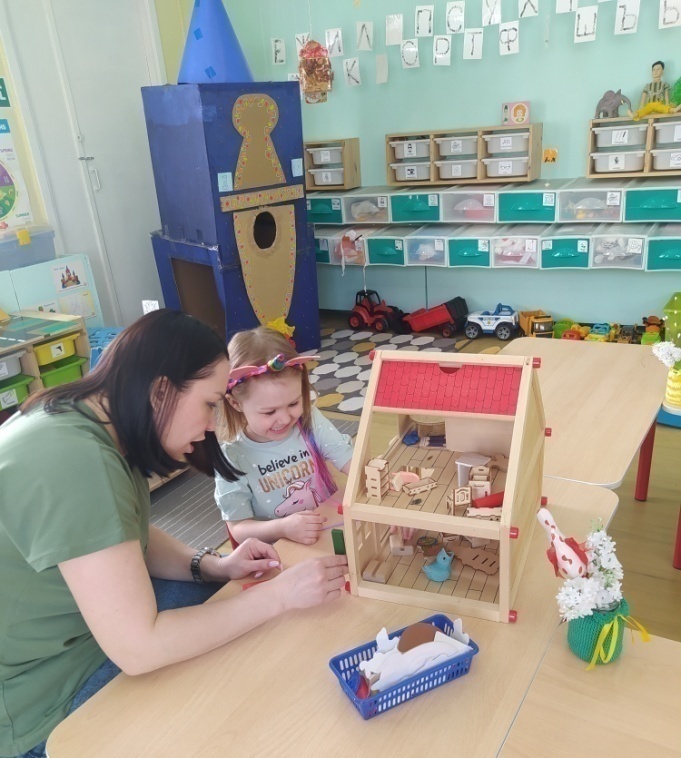 ИГРОК
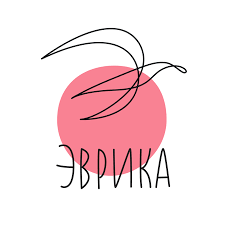 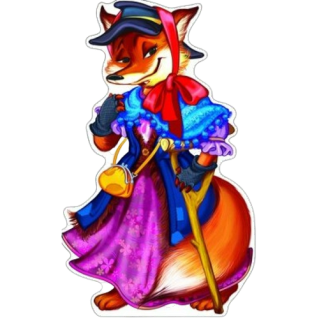 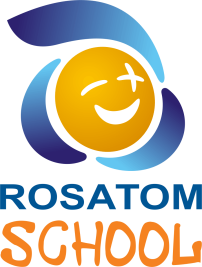 ПОЗИЦИЯ НАБЛЮДАТЕЛЯ С ФИКСАЦИЕЙ РЕЗУЛЬТАТОВ
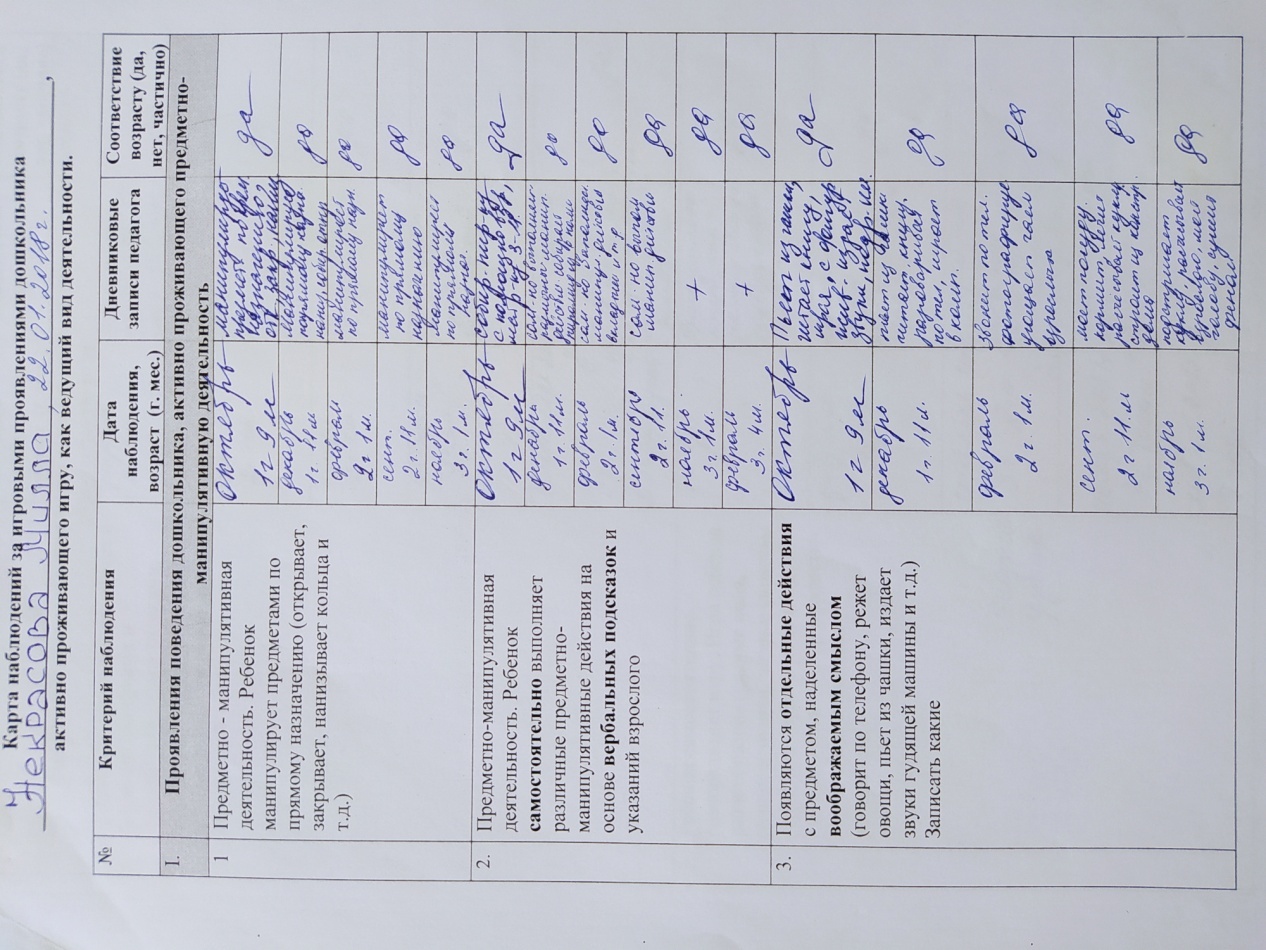 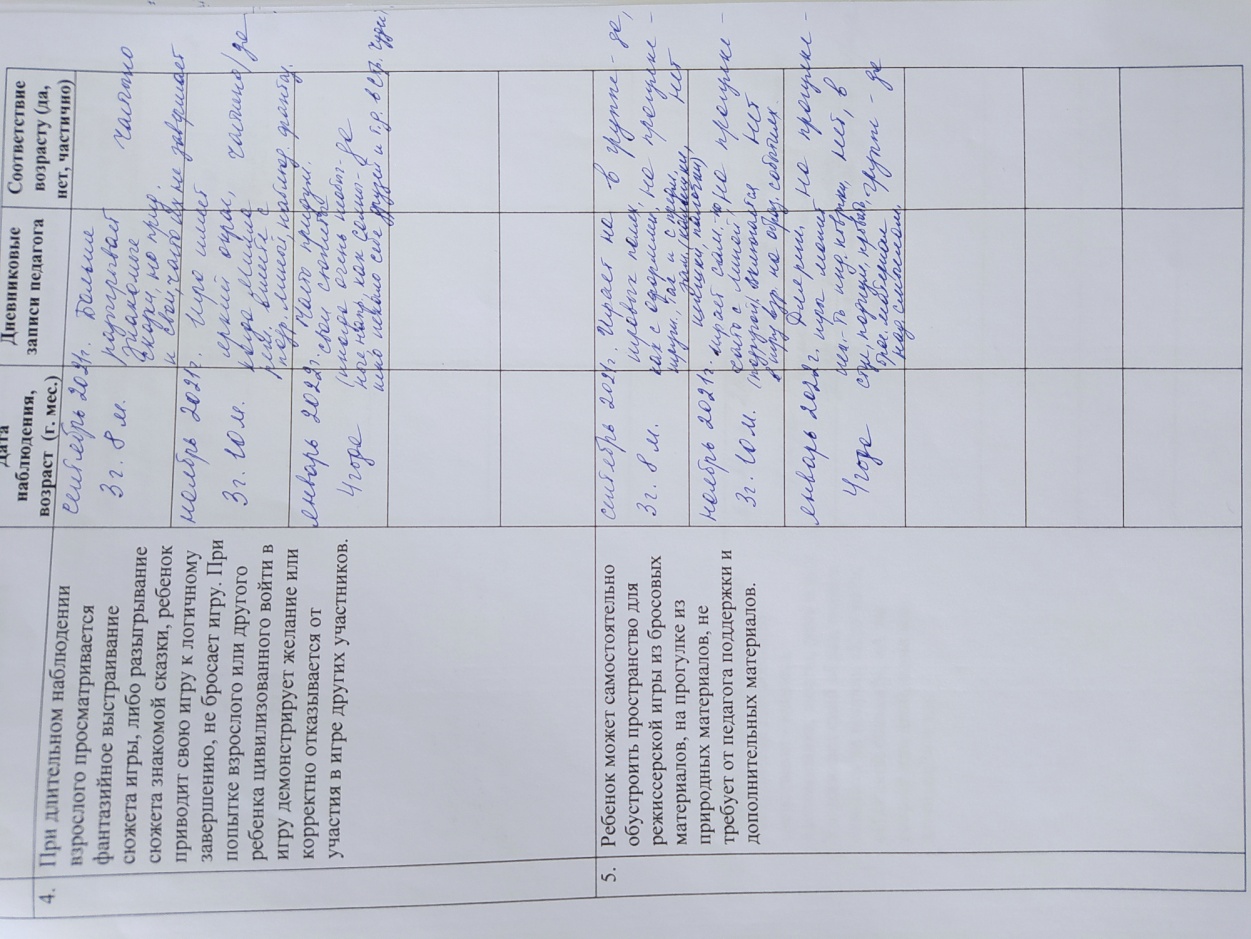 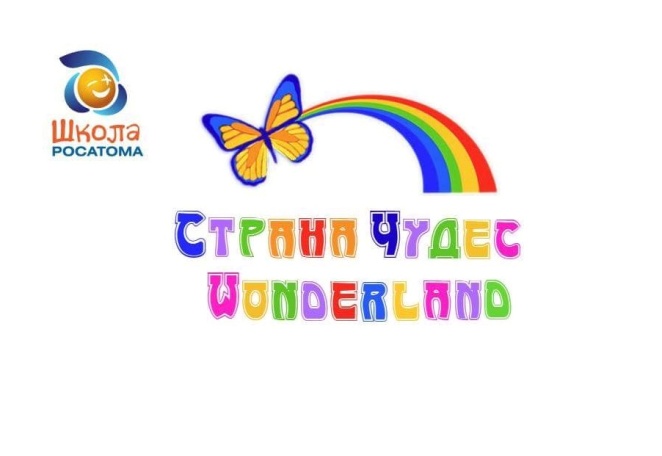 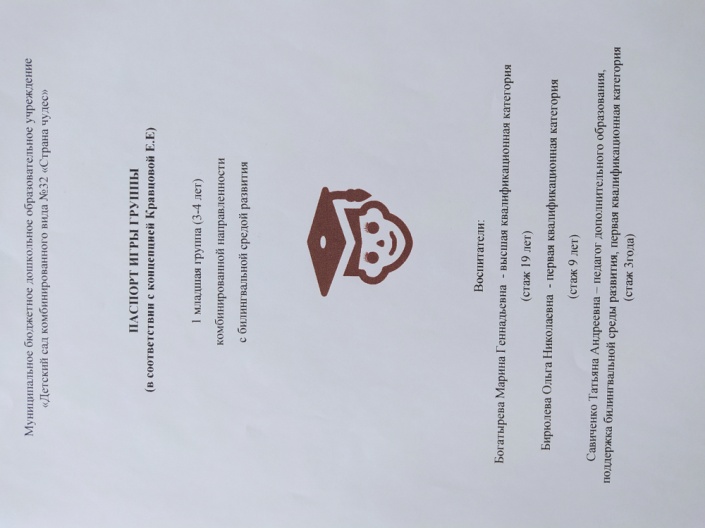 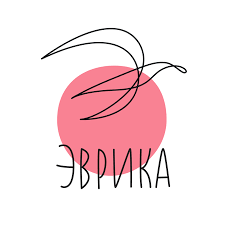 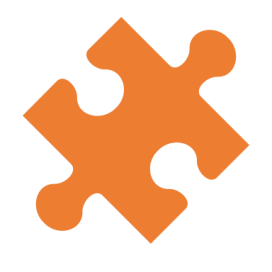 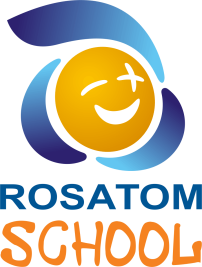 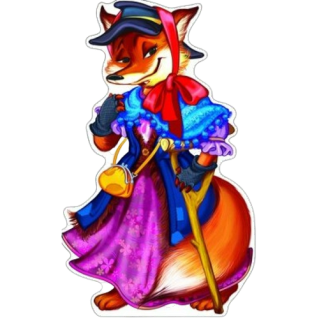 «ВИДЕТЬ ЦЕЛОЕ РАНЬШЕ ЧАСТЕЙ»
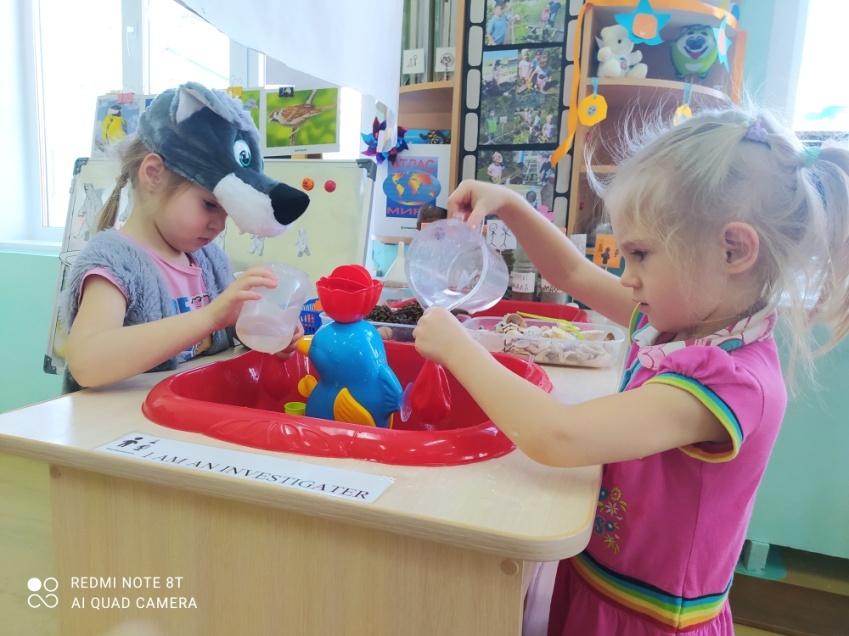 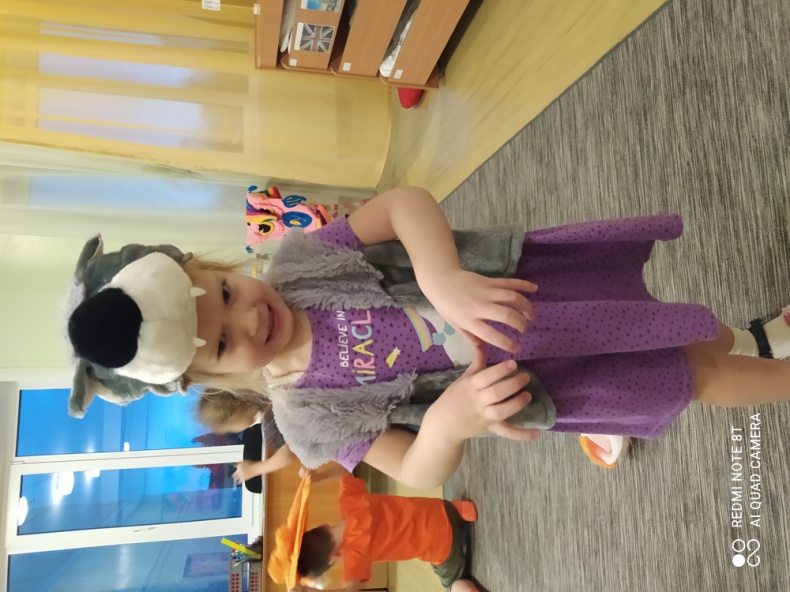 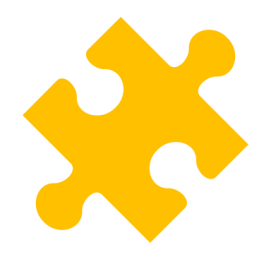 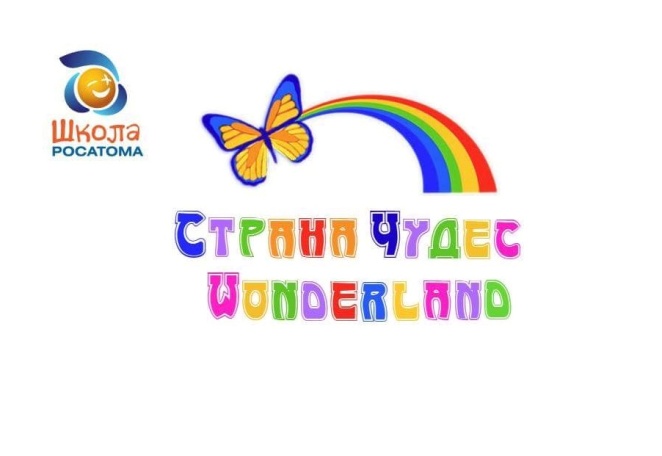 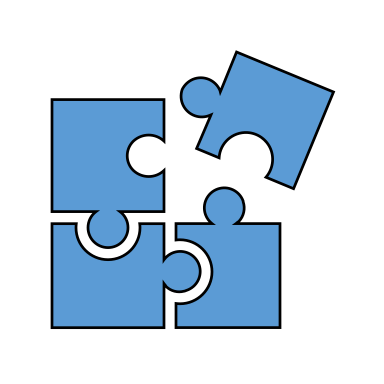 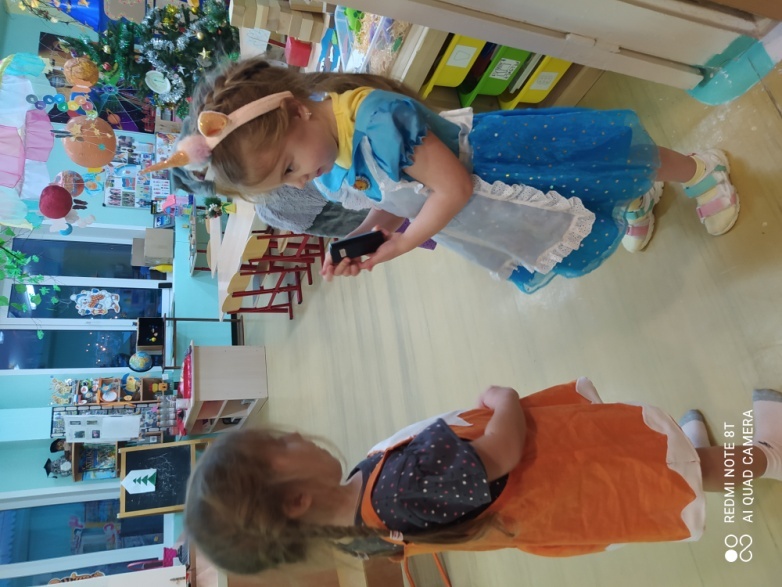 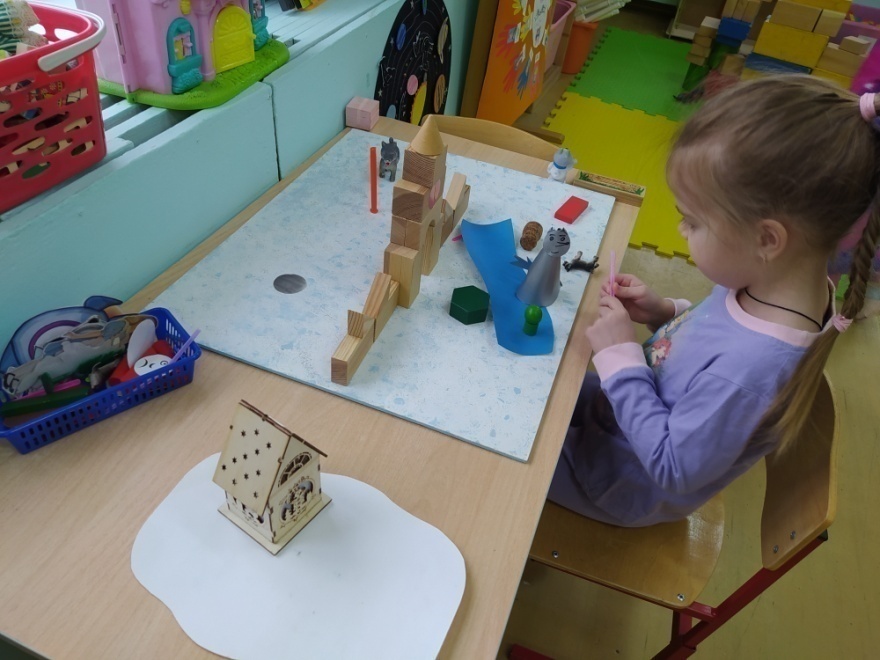 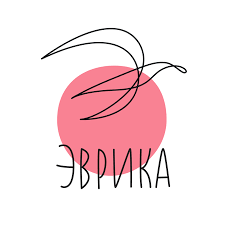 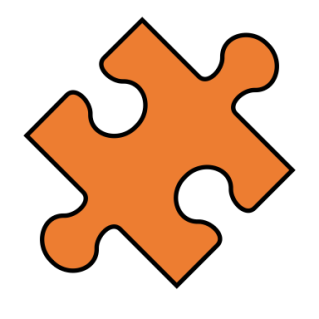 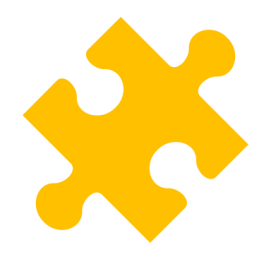